四六级考前急救课 - 写作
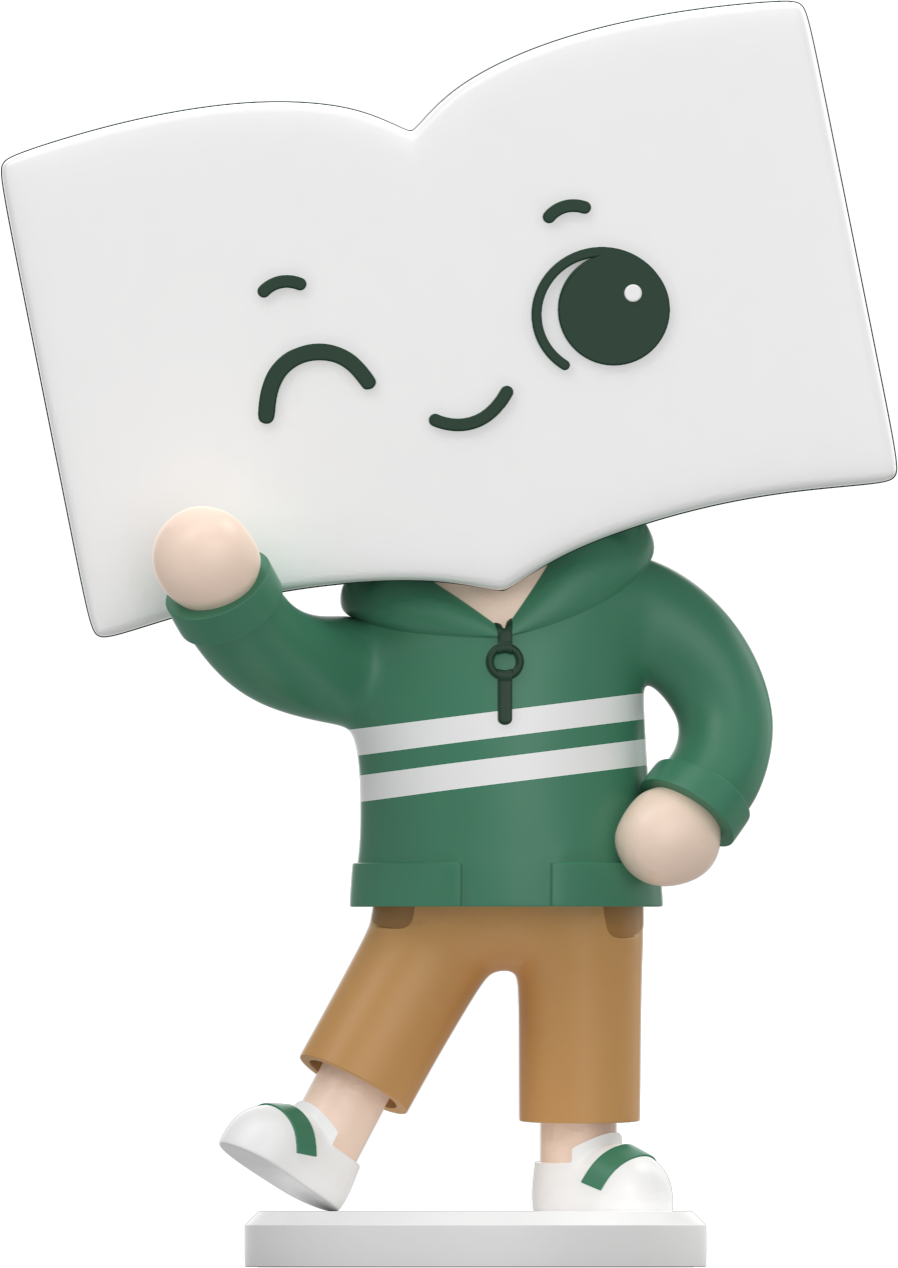 新东方大学事业部哈尔滨中心 刘洋
四六级考前急救课 - 写作
高频体裁篇章写作
一、四六级写作常考体裁

1. 四级写作 - 议论文 说明文 应用文

2. 六级写作 - 议论文 说明文
二、四六级写作考前注意事项汇总
1. 格式问题：三段式，段首格式 - 齐头式或缩进式
2. 文章题目：题干要求
3. 卷面书写：工整，不潦草，衡水体为宜且标点清晰正确
4. 注重审题：
👇👇
Directions：Suppose your university is seeking students’ opinions on whether university libraries should be open to the public. You are now to write an essay to express your view. You will have 30 minutes for the task. You should write at least 120 words but no more than 180 words. (2024. 6) - 四级

Directions：Suppose the business school of your university is conducting a survey to collect students’ opinions on the express delivery service industry in China. You are to write a response about its recent development and its impact on people’s lives. You will have 30 minutes to write an essay. You should write at least 120 words but no more than 180 words. (2024.12) - 四级
Directions: For this part, you are allowed 30 minutes to write an essay that begins with the sentence “There is a growing awareness of the importance of digital literacy and skills in today’s world.” You can make comments, cite examples or use your personal experiences to develop your essay. You should write at least 150 words but no more than 200 words (not including the sentence given). （2024.06）- 六级

Directions: For this part, you are allowed 30 minutes to write an essay that begins with the sentence “College provides a great opportunity for students to explore various possibilities and find the rigth path for themselves.” You can make comments, cite examples or use your personal experiences to develop your essay. You should write at least 150 words but no more than 200 words (not including the sentence given). （2024.12）
  You should copy the sentence given in quotes at the begining of your essay. - 六级
（1）近三年的写作题干趋势：题干阅读量增多，题干要求项改变，题干隐藏要求较难发现
（2）审题步骤1: 前提通过essay等词确定 - 论说文体裁，及文字类较多特征确定类型 - 话题类
（3）审题步骤2: 文章所需主旨  
关注介词 等其后的名词或动名词，及相关动词的表达
一般四级在题干第二句、六级在题干第一句 - 总结文章主旨 
Directions：Suppose the business school of your university is conducting a survey to collect students’ opinions on the express delivery service industry in China. You are to write a response about its recent development and its impact on people’s lives. You will have 30 minutes to write an essay. You should write at least 120 words but no more than 180 words. (2024.12) - 四级

即，express delivery service industry in China
（1）近三年的写作题干趋势：题干阅读量增多，题干要求项改变，题干隐藏要求较难发现
（2）审题步骤1: 前提通过essay等词确定 - 论说文体裁，及文字类较多特征确定类型 - 话题类
（3）审题步骤2: 文章所需主旨  
关注介词 等其后的名词或动名词，及相关动词的表达
一般四级在题干第二句、六级在题干第一句 - 总结文章主旨 
Directions: For this part, you are allowed 30 minutes to write an essay that begins with the sentence “There is a growing awareness of the importance of digital literacy and skills in today’s world.” You can make comments, cite examples or use your personal experiences to develop your essay. You should write at least 150 words but no more than 200 words (not including the sentence given). （2024.06）- 六级

即，digital literacy and skills / the importance of digital literacy and skills
（1）近三年的写作题干趋势：题干阅读量增多，题干要求项改变，题干隐藏要求较难发现
（2）审题步骤1: 前提通过essay等词确定 - 论说文体裁，及文字类较多特征确定类型 - 话题类
（3）审题步骤2: 文章所需主旨  
  (4)  审题步骤3:  题干要求项
四六级话题类写作题干要求项汇总：
write an essay 
write an essay that begins / starts with the sentence “XXX.”
you should copy the sentence given in quotes at the begining of your essay. 
you can make comments, cite examples or use your personal experiences to develop your essay.
you can cite examples to ... 
you are to comment on the phenomenon described in the passage and suggest measures to address the issue.
文字提示类要求成为趋势，硬性论证类要求弱化 - 考查考生逻辑，立意，思维的综合语言能力
（1）近三年的写作题干趋势：阅读量增多，要求项改变，隐藏要求较难发现
（2）审题步骤1: 前提通过essay等词确定 - 论说文体裁，及文字类较多特征确定类型 - 话题类
（3）审题步骤2: 文章所需主旨  
  (4)  审题步骤3:  题干要求项
（5）审题步骤4:  正式写作前的检查
论说文体裁下的类型判断是否正确 - 高频话题类作文
文章所需主旨的提取
文字提示要求项
对于文本论证信息的要求 / 自主判断
三、高频话题类篇章构建
Directions: For this part, you are allowed 30 minutes to write an essay that begins with the sentence “Nowadays, more and more students have realized the importance of self - discipline in their personal growth.” You can make comments, cite examples or use your personal experiences to develop your essay. You should write at least 150 words but no more than 200 words (not including the sentence given). （2024.12）- 六级
  You should copy the sentence given in quotes at the begining of your essay. - 六级
审题三步走：
题干特征 - 话题作文
文章主旨 - self - discipline in students’ personal growth
题干要求 -  copy the sentence given in quotes at the begining of your essay / make comments, cite examples or use your personal experiences to develop your essay
三、高频话题类篇章构建
1. 首段构思与写作
   S1: The topic, 文章主旨, has become a subject of widespread concern under the rapid change of multidimensional society. S2: To further verify the phenomenon. we can find that at least 数字 of percentage of 对象, including 具体对象, tend to increasingly prioritize the N. of 主旨改写. S3: Hence, it is not difficult for us to find some typical reasons for it.

例：202412 六级 - self - discipline in students’ personal growth
    Nowadays, more and more students have realized the importance of self - discipline in their personal growth. To further verify the phenomenon. we can find that at least 80 percentage of students, including high school and college students, tend to increasingly prioritize the positive effects of self - discipline in their personal growth. Hence, it is not difficult to find some typical reason for it. - 65
三、高频话题类篇章构建
1. 首段构思与写作
   S1: The topic, 文章主旨, has become a subject of widespread concern under the rapid change of multidimensional society. S2: To further verify the phenomenon. we can find that at least 数字 of percentage of 对象, including 具体对象, tend to increasingly prioritize the N. of 主旨改写. S3: Hence, it is not difficult for us to find some typical reasons for it.
例：202412 - 四级 - express delivery service industry in China 
    The topic, express delivery service industry in China, has become a subject of widespread concern under the rapid change of multidimensional society. To further verify the phenomenon. we can find that at least 70 percentage of people, especially some express delivery service players, tend to increasingly prioritize its benefits. However, there is still a part of people who will also notice some possible problems that the it may have. - 69
三、高频话题类篇章构建
2. 中段构思与写作
单向属性话题 - 积极 / 消极属性类（积极考查居多）
（1）解释现象原因型中段 - 题干要求 / 自主判断 - 切题且言之有理即可（逻辑与主旨关联性）
    one of he primary factors contributing to the rise of 改写主旨 / 照抄主旨 is that 原因解释 - 角度1. For instance, according to a social survey conducted by a prestigious organization, 文章主旨 has a positive / negative effect on 影响的具体化方面, which therefore V. ... 影响下的结果阐述. Another cause that 原因解释 - 角度2（句子）leads to the fact that sb. be more likely to do ...(体现文章主旨）, so sb. may enormously benefit in the formation of 改写主旨 / 照抄主旨. Furthermore, 原因解释 - 角度3 cannot be overlooked as a factor to this phenomenon.
三、高频话题类篇章构建
2. 中段构思与写作
例：202412 六级 - self - discipline in students’ personal growth
    one of he primary factors contributing to the rise of developing self - discipline in students’ personal growth is that it is a basic need for daily management. For instance, according to a social survey conducted by a prestigious organization, self - discipline has a positive effect on students’ daily management and their lifestyle, which therefore allows them to strike a balance between their study and daily life. Another cause that self - discipline symbolizes the robust character leads to the fact that students are more likely to develop their favorable qualities autonomously, especially self - discipline , so they may enormously benefit in the formation of good qualities. Furthermore, the independence and responsibility that come with college life teach students valuable life skills cannot be overlooked as a factor to this phenomenon. - 133
三、高频话题类篇章构建
2. 中段构思与写作
例：202406 四级 - whether university libraries should be open to the public.     
    Some people, especially some scholars, hold the view that the opening of universities is a significant step toward achieving universal reading. Specifically, if our society intends to stimulate the interests of public reading, it is possible to open the universities library, which enables us to improve social and cultural literacy. Others, however, harbor the opposite opinion that this practice poses a great threat on the safety to the public property. To be frank, the safety of the personnel entering the university library will not only have a certain impact on the management and maintenance of the library, but also pose certain obstacles to the effective utilization of library resources. - 109
三、高频话题类篇章构建
3. 尾段构思与写作
   It goes without saying that ..., in any case, tends to be of adj. + N. . Hence, as for sb., it is our responsibility to shoulder the obligation for 积极动词ing ... . With the joint efforts, we can surely look forward to a bright future of ... . 
例：202412 六级 - self - discipline in students’ personal growth
    It goes without saying that self - discipline, in any case, tends to be great necessity. Hence, as for students, it is our responsibility to sholder the obligation for developing the favorable qualities. With the joint efforts, we can surely look forward to a bright future of ourselves. - 48
三、高频话题类篇章构建
3. 尾段构思与写作
    As far as I am concerned, both sides have something right. Hence, we had better regard it reasonably and do it according to the circumstances we are in. What will happen in the future? Nobody really knows, but one thing is certain: the awareness of focusing on ... is increasingly enhanced and improved. 
例：202412 - 四级 - express delivery service industry in China 
    As far as I am concerned, both sides have something right. Hence, we had better regard it reasonably and do it according to the circumstances we are in. What will happen in the future? Nobody really knows, but one thing is certain: the awareness of focusing on express delivery service industry in China is increasingly enhanced and improved.
逢考必过！
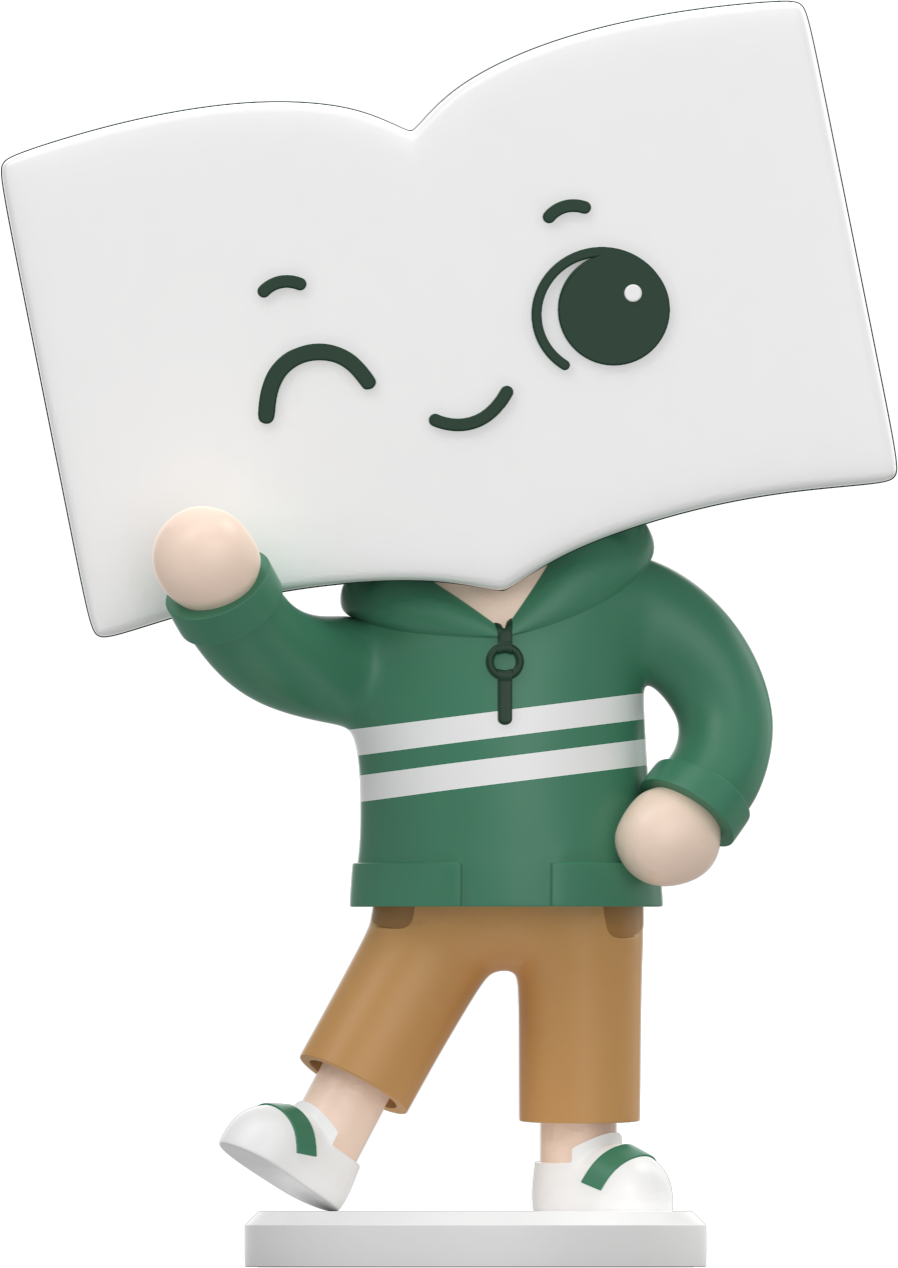